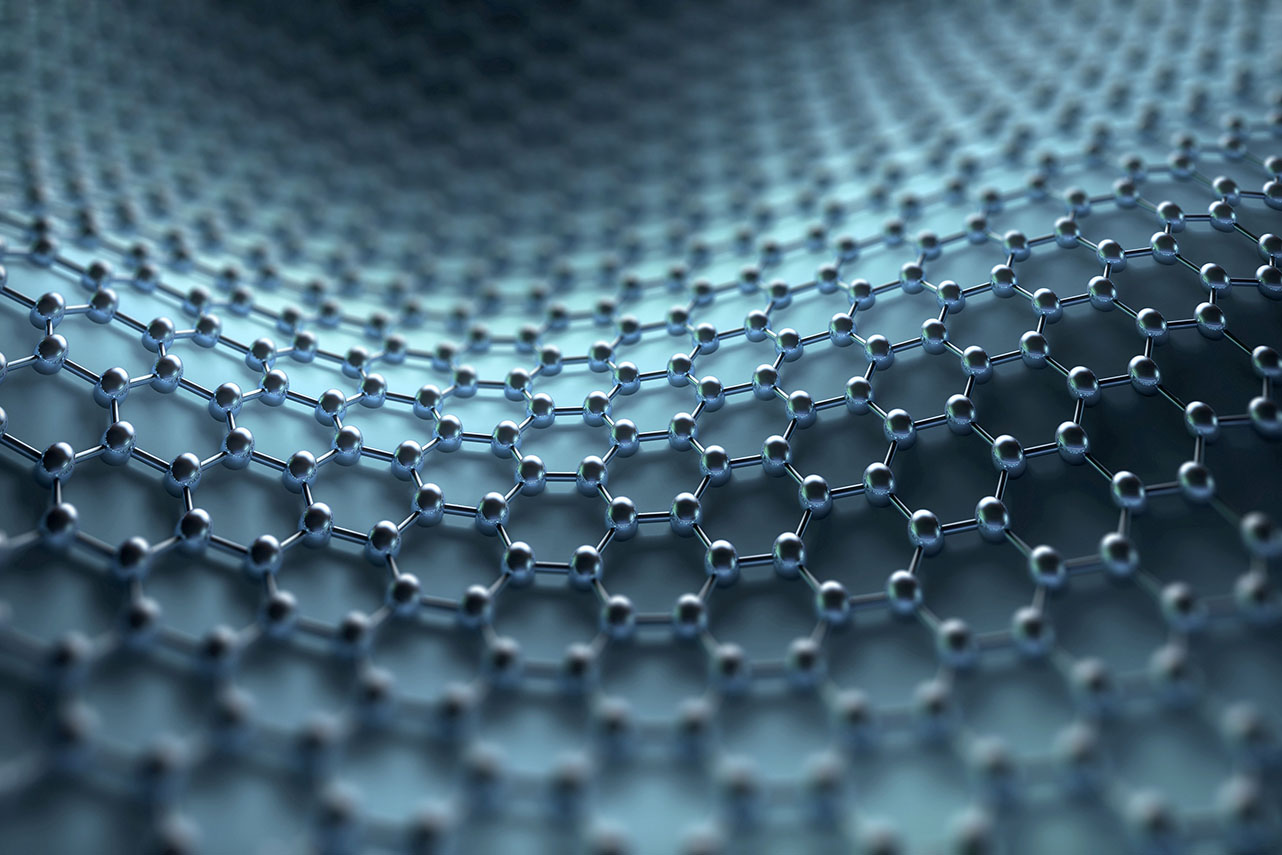 บทที่ 3 ห้างหุ้นส่วนและบริษัท
อาจารย์สุวิตา พฤกษอาภรณ์
หัวหน้าสาขาวิชาการจัดการทุนมนุษย์และองค์การ
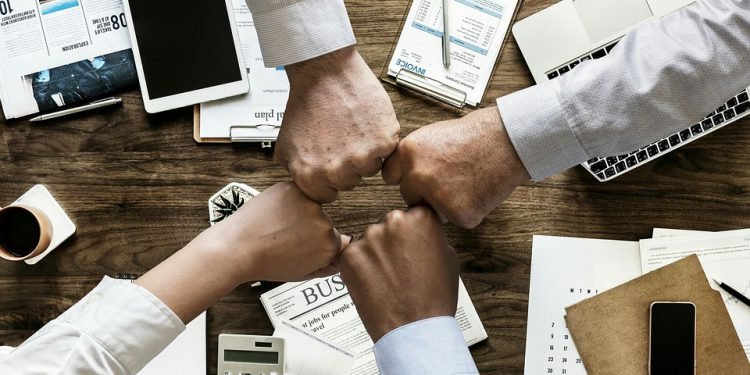 ประเภทของธุรกิจ มีกี่รูปแบบ? แต่ละแบบต่างกันอย่างไร?
ประเภทของธุรกิจ
ประเภทของธุรกิจสามารถแบ่งได้หลักๆ คือ แบบบุคคลธรรมดา ได้แก่ กิจการเจ้าของคนเดียว ห้างหุ้นส่วนสามัญ และ แบบนิติบุคคล เช่น ห้างหุ้นส่วนจำกัด บริษัทจำกัด
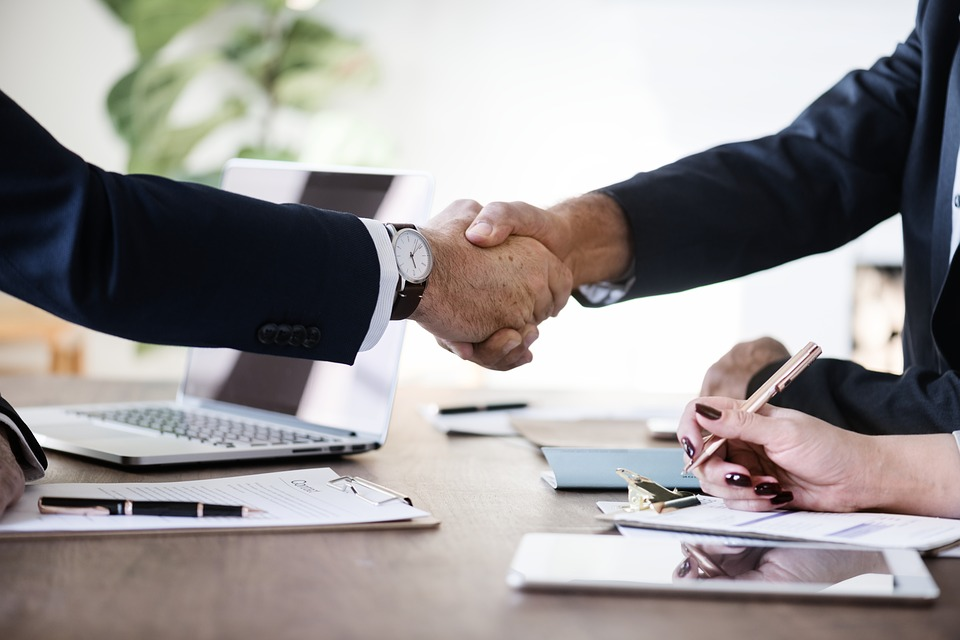 1. ประเภทของธุรกิจแบบบุคคลธรรมดา
1.1 กิจการเจ้าของคนเดียว
	ธุรกิจที่มีเจ้าของคนเดียว มูลค่าของกิจการไม่สูงมาก มีการจดทะเบียนการค้าแบบบุคคลธรรมดา การตัดสินใจต่างๆ รวมทั้งเรื่องกำไรหรือขาดทุนก็มีผลต่อเจ้าของกิจการเพียงคนเดียว ตัวอย่างเช่น เจ้าของร้านชำที่เราเห็นได้ทั่วไป

1.2 ห้างหุ้นส่วนสามัญ
	ลักษณะธุรกิจคล้ายกับกิจการเจ้าของคนเดียว เพียงแต่มีผู้ร่วมธุรกิจตั้งแต่ 2 คนขึ้นไป มีสิทธิ์ในการตัดสินใจ ผลจากกำไร และการขาดทุนเท่าๆ กันซึ่งห้างหุ้นส่วนสามัญจะต่างกับห้างหุ้นส่วนสามัญนิติบุคคลตรงที่ไม่ได้จดทะเบียน ทำให้มีสถานะเป็นคณะบุคคลนั่นเอง
2. ประเภทของธุรกิจแบบนิติบุคคล แบ่งเป็น 4 ประเภท ดังนี้
2.1 ห้างหุ้นส่วนสามัญที่จดทะเบียน และห้างหุ้นส่วนจำกัด
	ลักษณะธุรกิจคล้ายกับห้างหุ้นส่วนสามัญ คือมีผู้ร่วมธุรกิจตั้งแต่ 2 คนขึ้นไป เพียงแต่มีการจดทะเบียนเป็นนิติบุคคล ความแตกต่างคือ หุ้นส่วนมีความรับผิดชอบแตกต่างกัน คือ 
	แบบรับผิดชอบในหนี้สินแบบจำกัด โดยรับผิดชอบไม่เกินเงินที่ได้ลงทุน แต่ไม่มีการสิทธิการตัดสินใจในกิจการ 
	แบบรับผิดชอบในหนี้สินไม่จำกัด โดยรับผิดชอบในหนี้สินไม่จำกัดจำนวน แต่มีสิทธิในการตัดสินใจต่างๆ
2.2 บริษัทจำกัด
ธุรกิจที่มีผู้ร่วมดำเนินงานตั้งแต่ 3 คนขึ้นไป ถือหุ้นในจำนวนเท่าๆ กัน ซึ่งเรียกว่า “ผู้ถือหุ้น” ซึ่งรับผิดชอบหนี้สินร่วมกันไม่เกินจำนวนเงินที่ลงทุน บริษัทจำกัดต้องจดทะเบียนเป็นนิติบุคคล ธุรกิจประเภทนี้เหมาะกับกิจการที่มีรายได้หรือมูลค่าสูง มีความเป็นสากล เพราะมีการจัดตั้งคณะกรรมการบริษัทขึ้นมาบริหารและตัดสินใจการดำเนินงานต่างๆ
2.3 บริษัทมหาชนจำกัด
บริษัทจำกัดที่นำหุ้นออกจำหน่ายให้บุคคลทั่วไปซื้อ และร่วมเป็นหุ้นส่วนของบริษัทได้ตามสัดส่วนที่ซื้อ ซึ่งหุ้นดังกล่าวสามารถขายต่อให้ผู้อื่นได้ตามราคาหุ้นในตลาดหลักทรัพย์ แต่เดิมบริษัทมหาชนจำกัดต้องมีผู้ถือหุ้นอย่างน้อย 100 คน แต่ปัจจุบันต้องมีผู้ถือหุ้นไม่น้อยกว่า 15 คน
2.4 องค์กรธุรกิจจัดตั้งหรือจดทะเบียนภายใต้กฎหมายเฉพาะ
องค์กรธุรกิจจัดตั้ง มีผู้ถือหุ้นตั้งแต่ 15 คนขึ้นไป หุ้นแต่ละหุ้นมีมูลค่าเท่ากัน การชำระค่าหุ้นคือชำระครั้งเดียวเต็มจำนวน และกรรมการของบริษัทไม่น้อยกว่า 5 คน โดยลักษณะของธุรกิจมีดังนี้ ธุรกิจการเกษตร คือ การทำไร่ ทำสวน ปศุสัตว์ ธุรกิจอุตสาหกรรม ทั้งในครัวเรือน และอุตสาหกรรมโรงงาน ธุรกิจเหมืองแร่ ธุรกิจการพาณิชย์ ธุรกิจการก่อสร้าง ธุรกิจการเงิน ธุรกิจการให้บริการ ธุรกิจอาหาร ธุรกิจอื่นๆ เช่น ผู้ประกอบอาชีพอิสระ อย่างแพทย์ วิศวกร สถาปนิก เป็นต้น
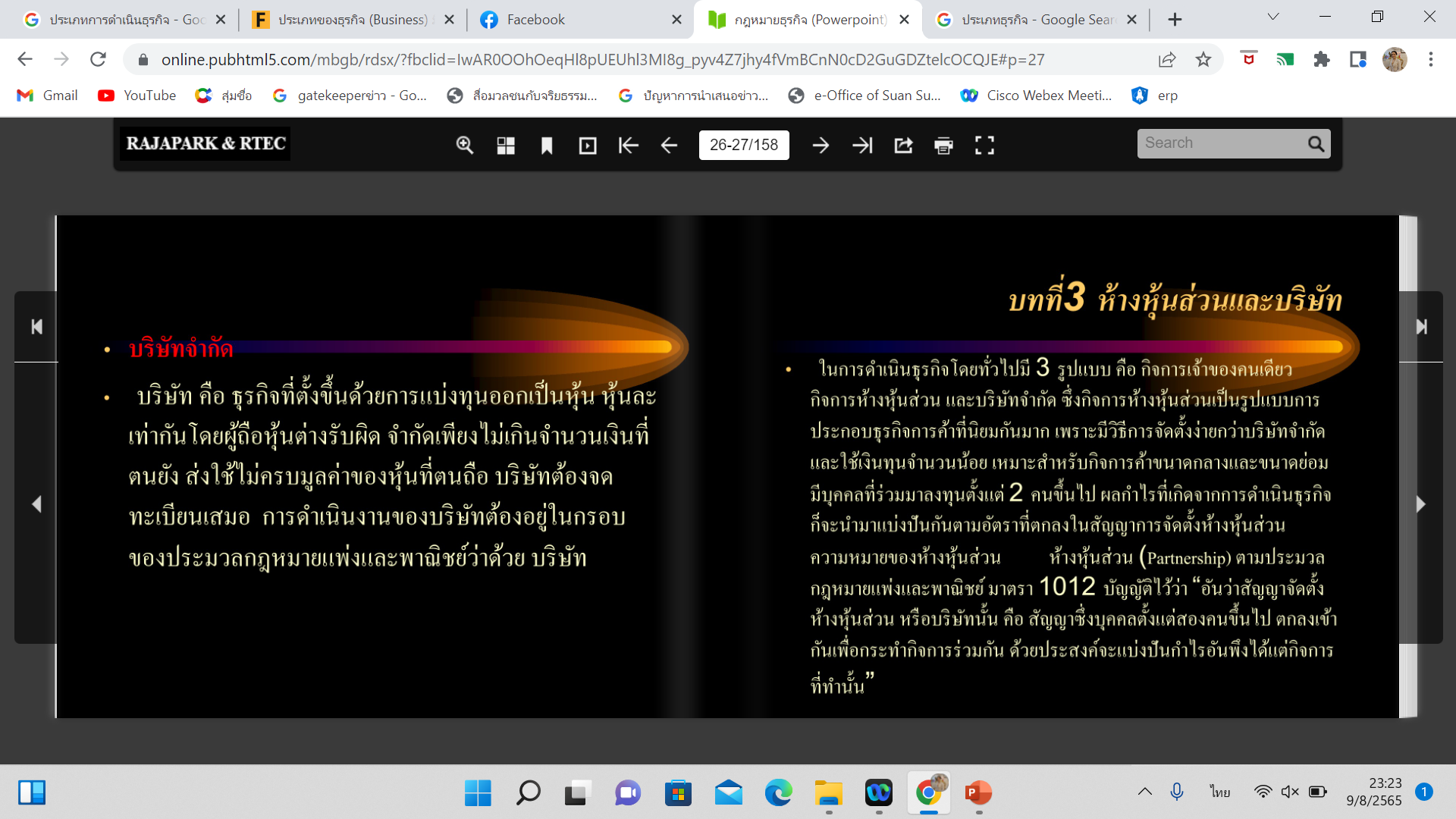 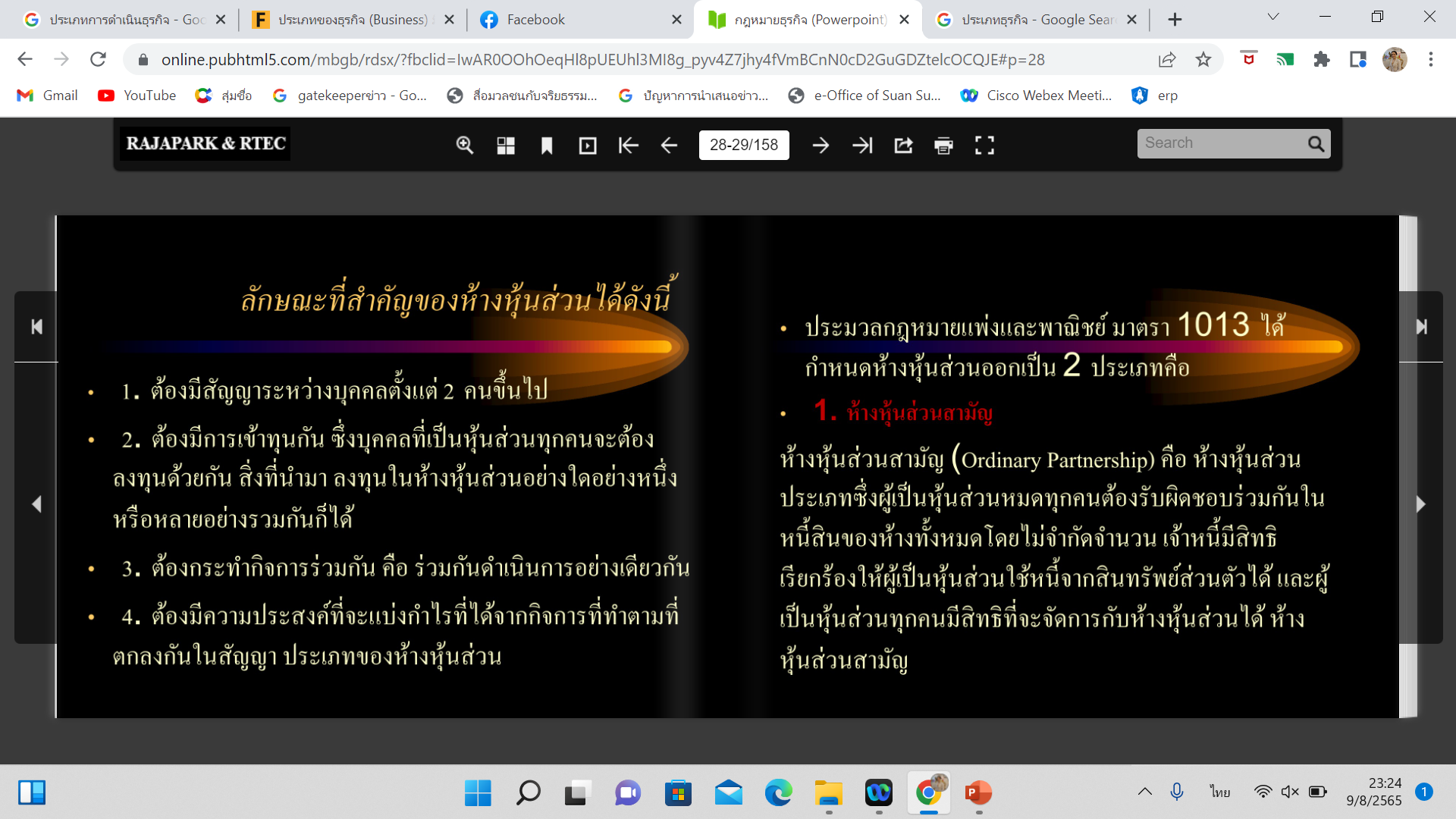 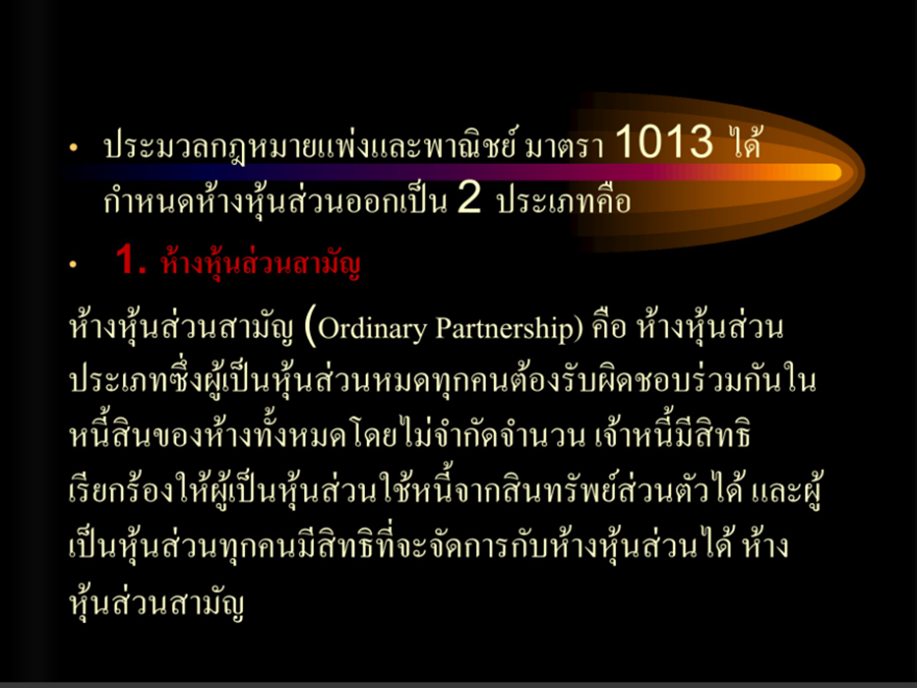 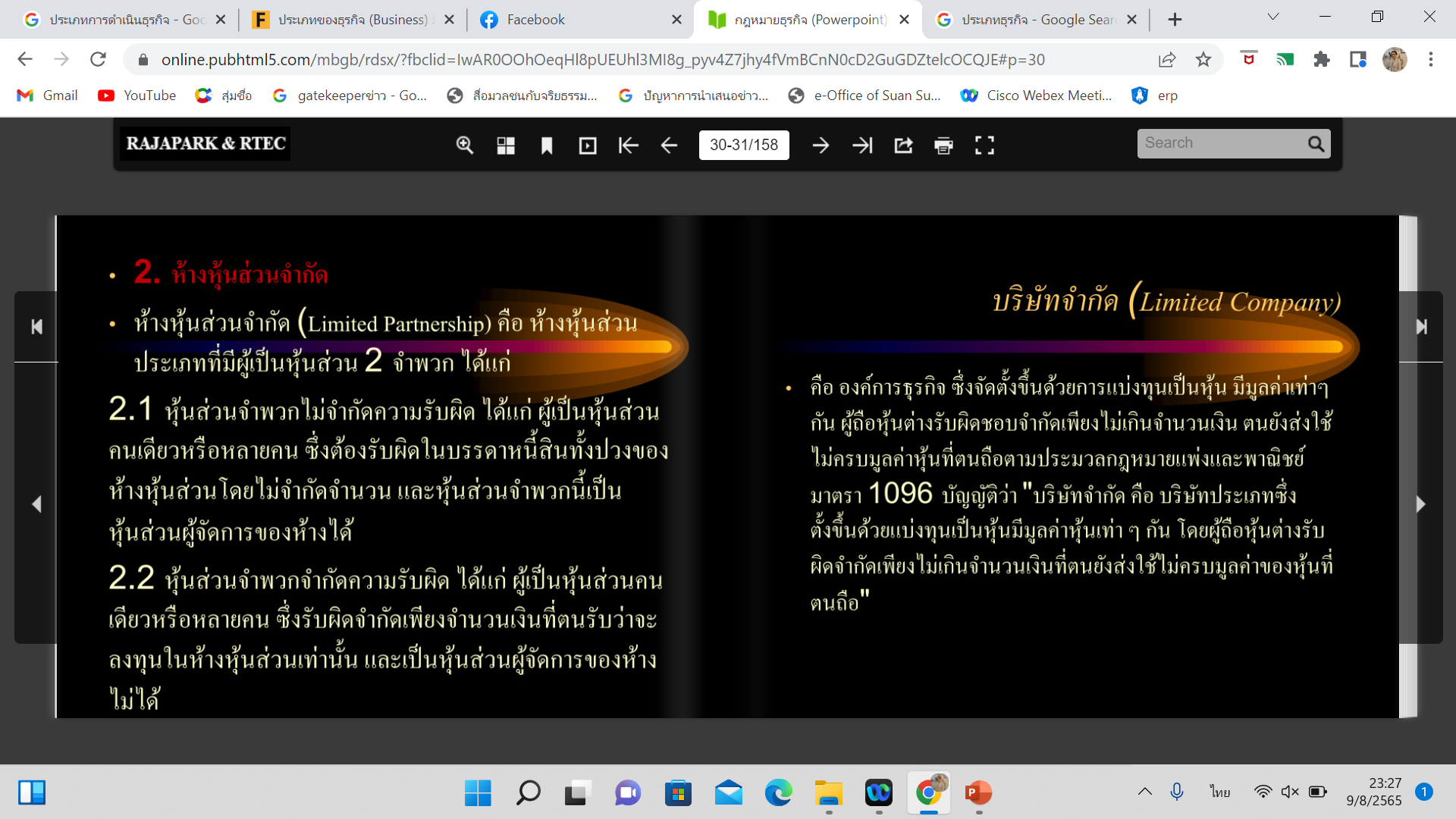 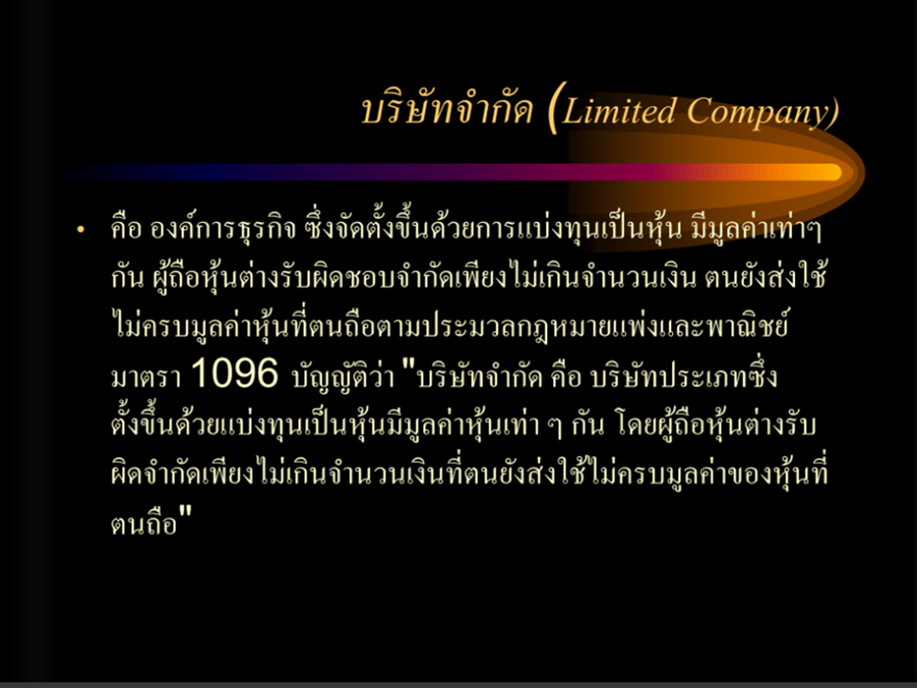 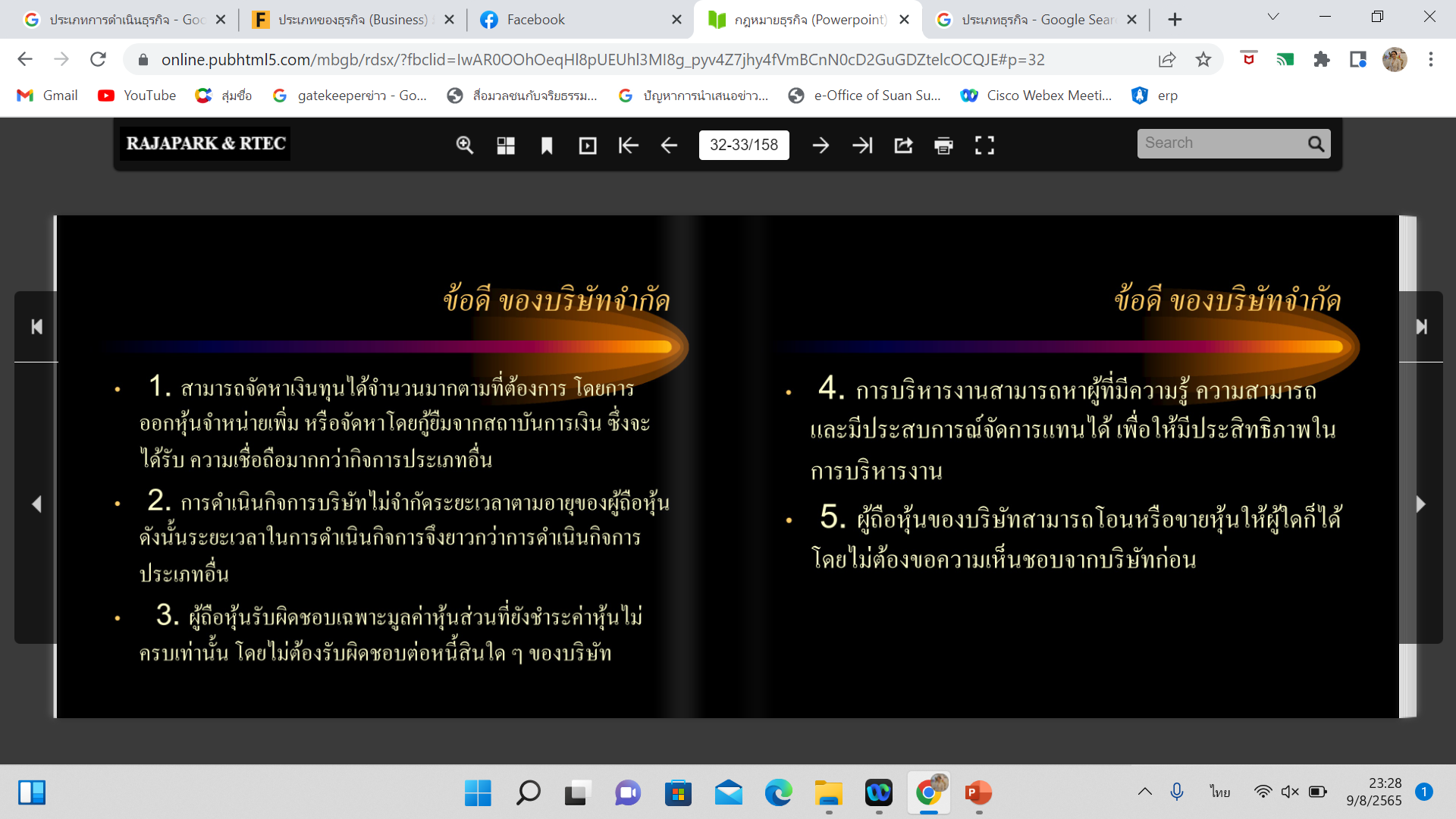 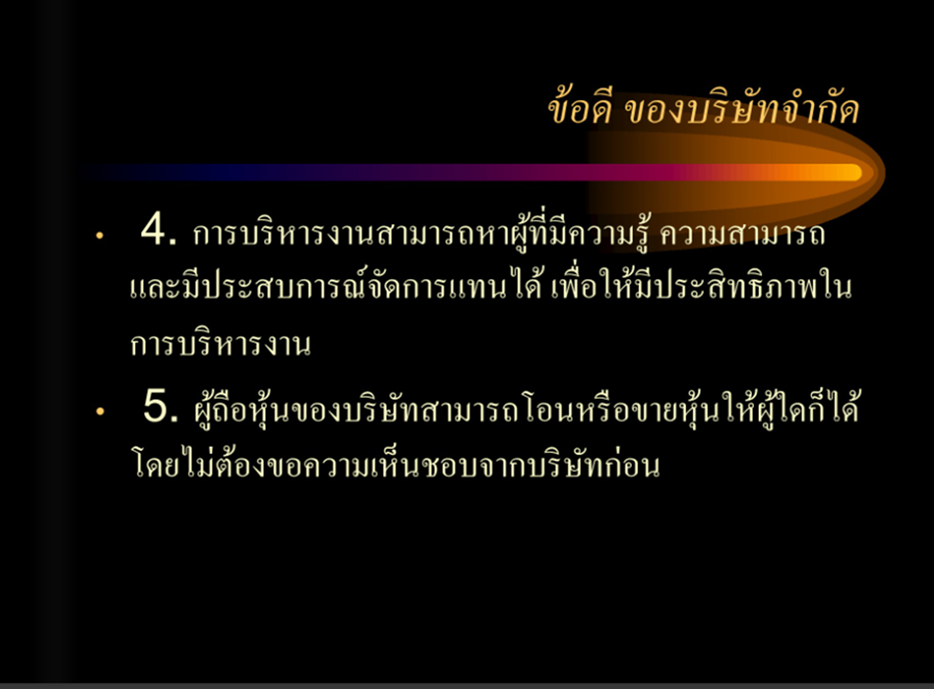 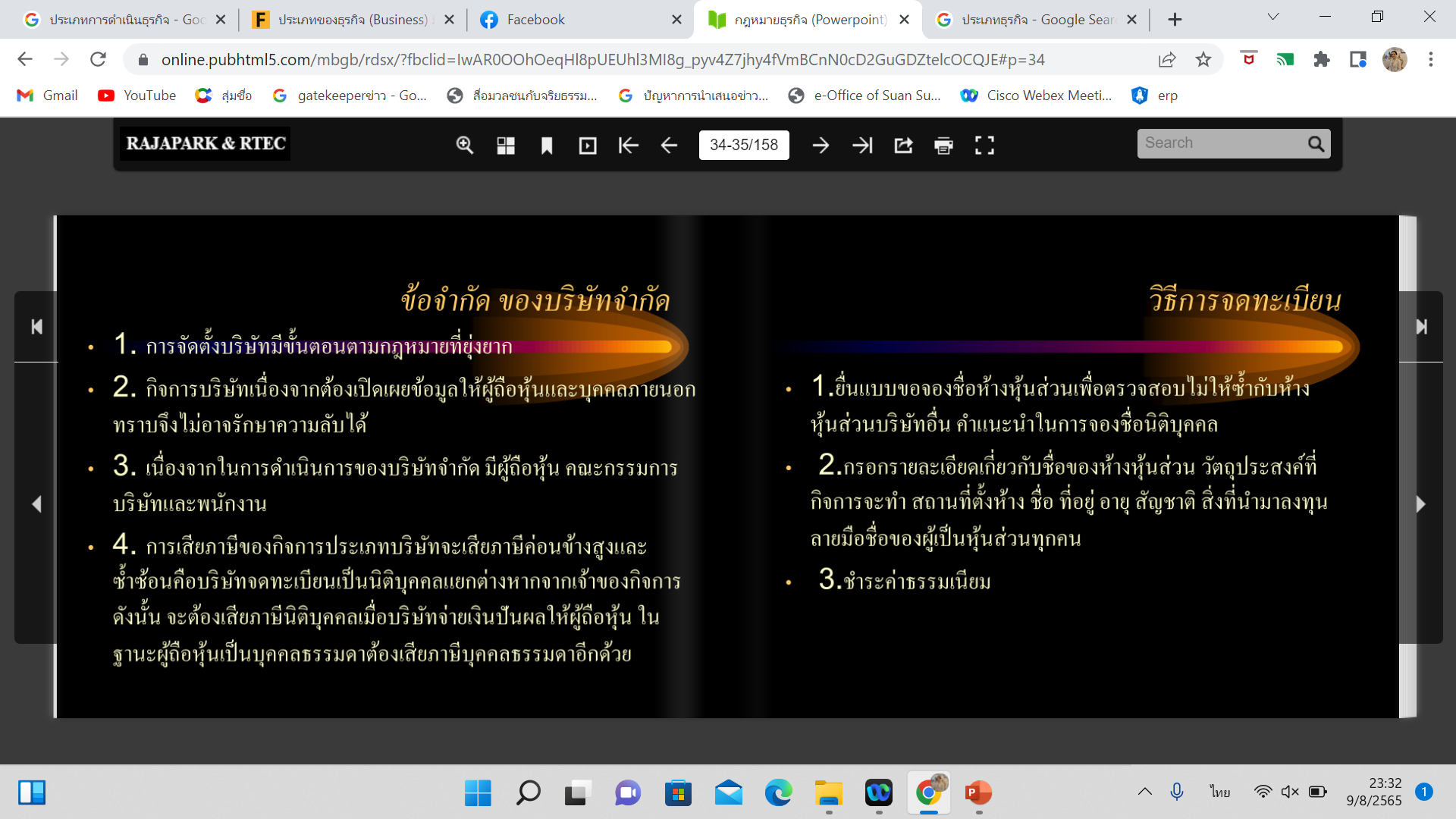 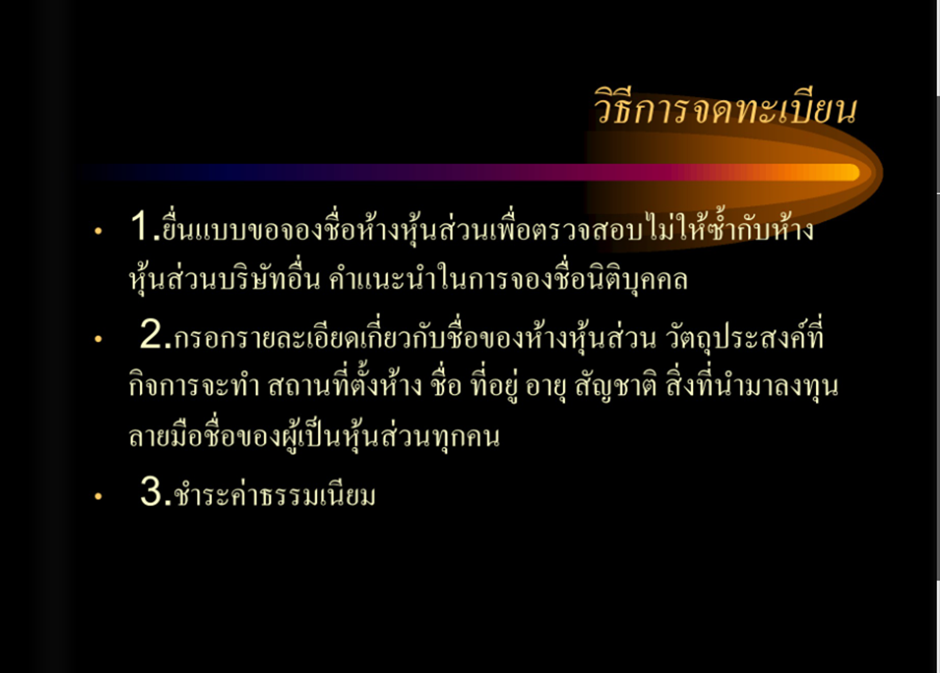 สรุป
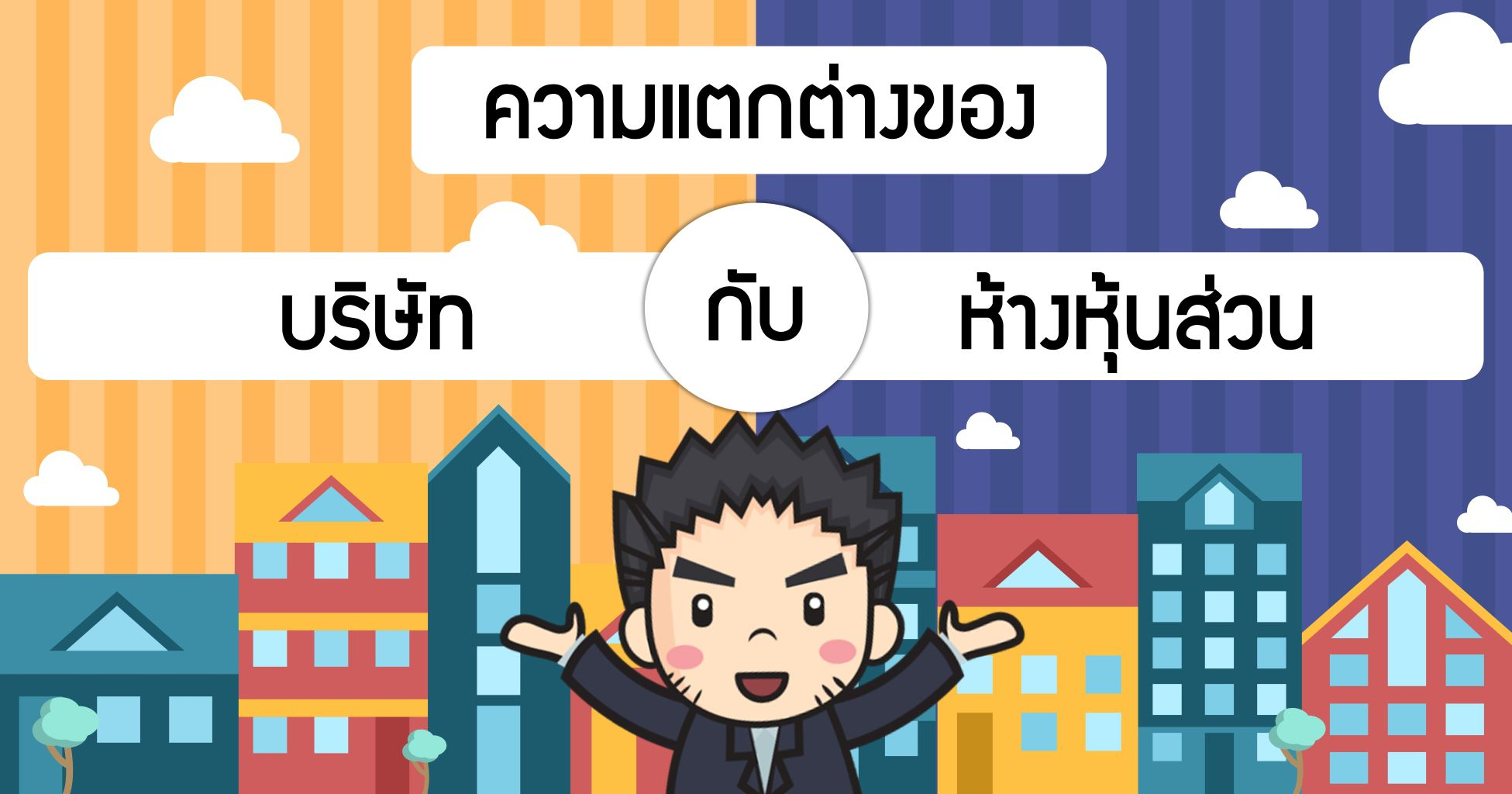 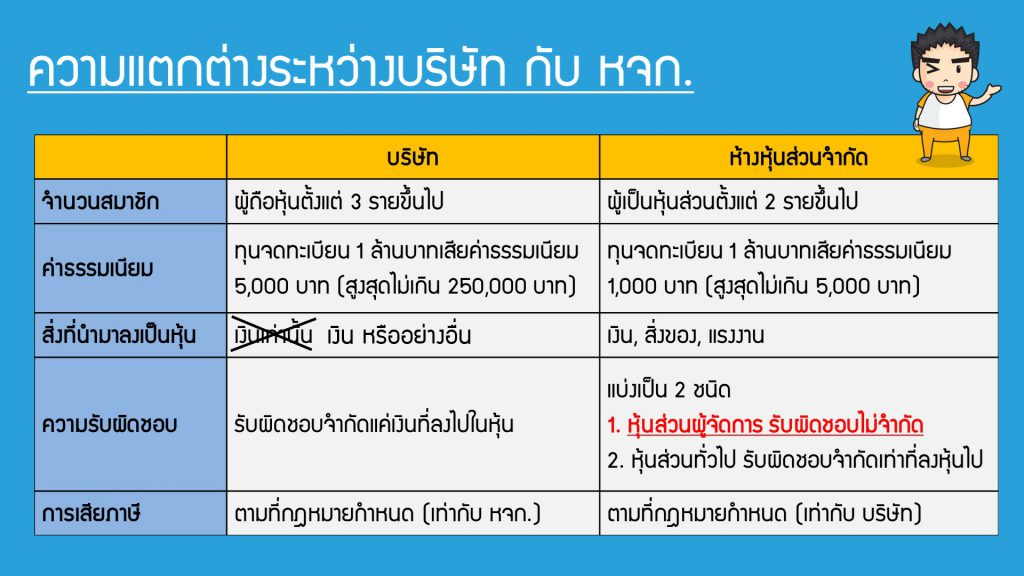 สรุป
	ประเด็นที่แตกต่างอย่างมีสาระสำคัญมีแค่ 2 เรื่องคือ 
	1) ค่าธรรมเนียมการจดทะเบียน บริษัทจะเสียค่าธรรมเนียมที่มากกว่าหจก. ดังนั้นใครที่ต้องการทุนจดทะเบียนมากเพื่อไปรับงานราชการ (โดยปกติงานราชการจะมีกำหนดทุนจดทะเบียนขั้นต่ำของผู้ที่จะรับงาน) ก็จะนิยมจดทะเบียนเป็นหจก. 
	2) ภาระความรับผิดชอบ บริษัทนั้นจะมีความรับผิดชอบจำกัดตามเงินที่ลงไปในทุนจดทะเบียน เหมือนสมัยก่อนที่เค้าเรียกกันว่า "ล้มบนฟูก" เช่นทุนจดทะเบียนบริษัท 10,000 บาท ผู้ถือหุ้นเอาเงินใส่ครบ 10,000 บาทแล้ว ต่อมาบริษัทดำเนินกิจการติดหนี้ติดสิน 10 ล้าน ก็ไม่ต้องไปรับผิดชอบมัน เพราะเราใส่เงินไปครบแล้ว แต่ หจก. จะทำแบบนั้นไม่ได้เพราะมีผู้ส่วนประเภทหุ้นส่วนผู้จัดการที่มีความรับผิดชอบไม่จำกัดต่อหนี้สิน
กรณีศึกษา
เมื่อนักศึกษาดำเนินกิจการไปสักระยะ โดยเริ่มจากจดทะเบียนเป็นห้างหุ้นส่วนจำกัด และมีกิจการที่เติบโตขึ้น จึงต้องการจะปรับกิจการเป็นบริษัท นักศึกษาจะมีวิธีการอย่างไรในการแปรงสภาพกิจการ ต้องเตรียมตัวอย่างไรบ้าง ติดตามได้จากคลิปยูทูปนี้นะคะ (อาจารย์หวังว่าจะเป็นประโยชน์กับพวกหนูในการดำเนินธุรกิจในอนาคตนะคะ)